انقســــام الخلايـــا
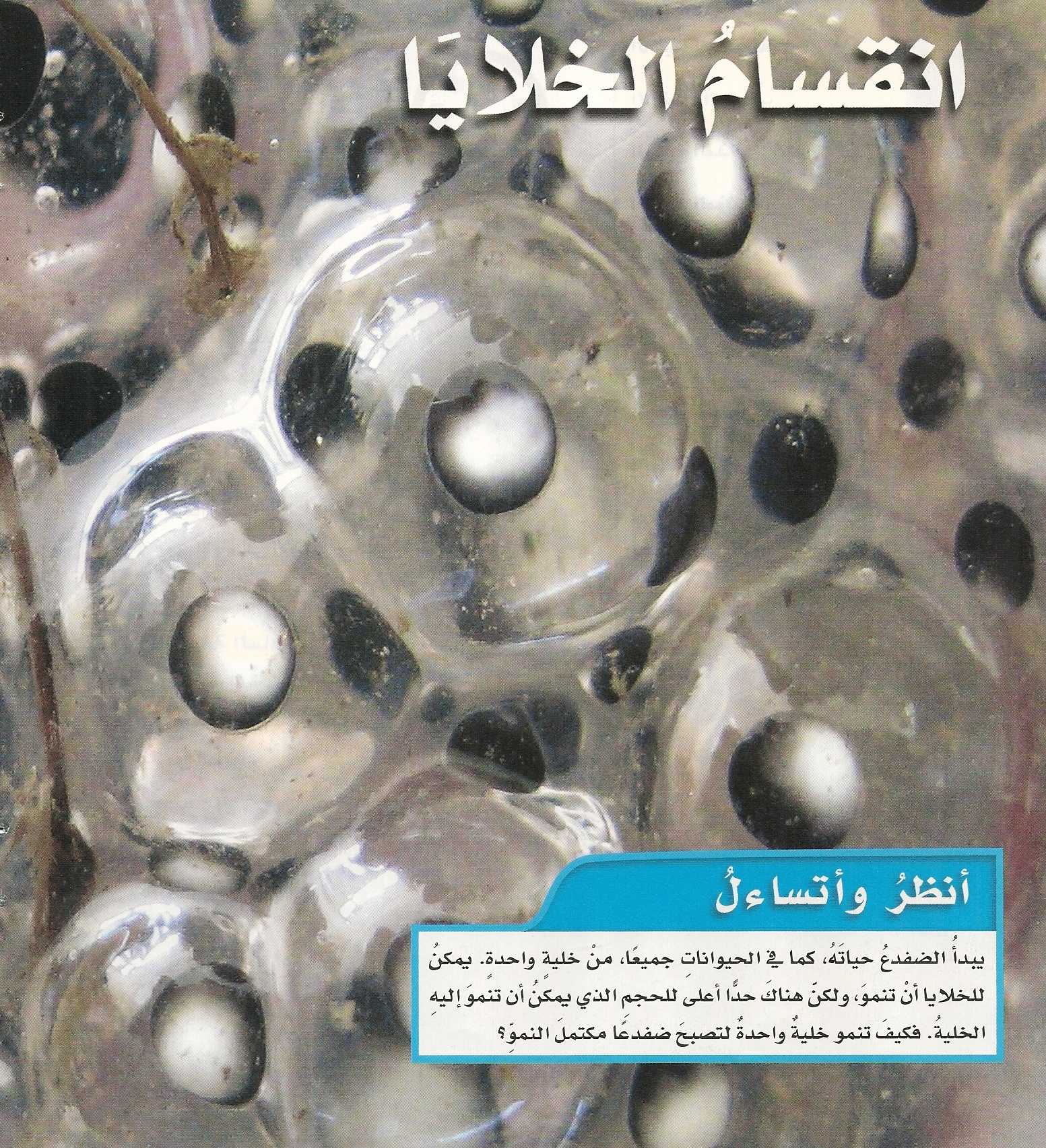 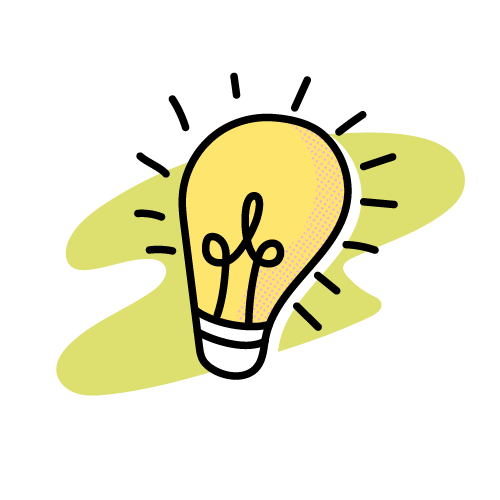 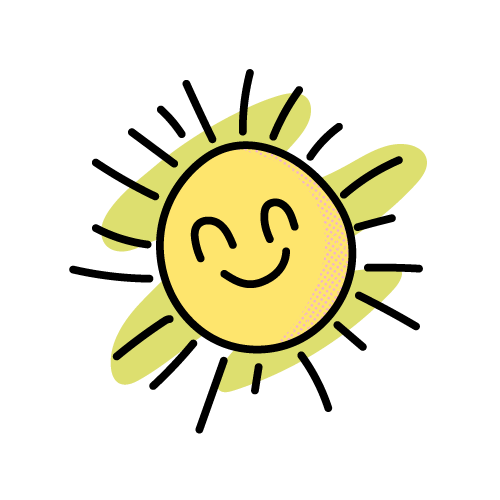 تم تصميم الدرس بواسطة : 
موقع حلول hulul.online
قناة تليجرام : hulul_online@
لا نحلل حذف الحقوق
مما تتكون أجسام المخلوقات الحية ؟
تتكون جميع المخلوقات الحية من خلية أو أكثر .
تتكاثر الخلايا عن طريق الانقسام .
كيف تتكاثر الخلايا ؟
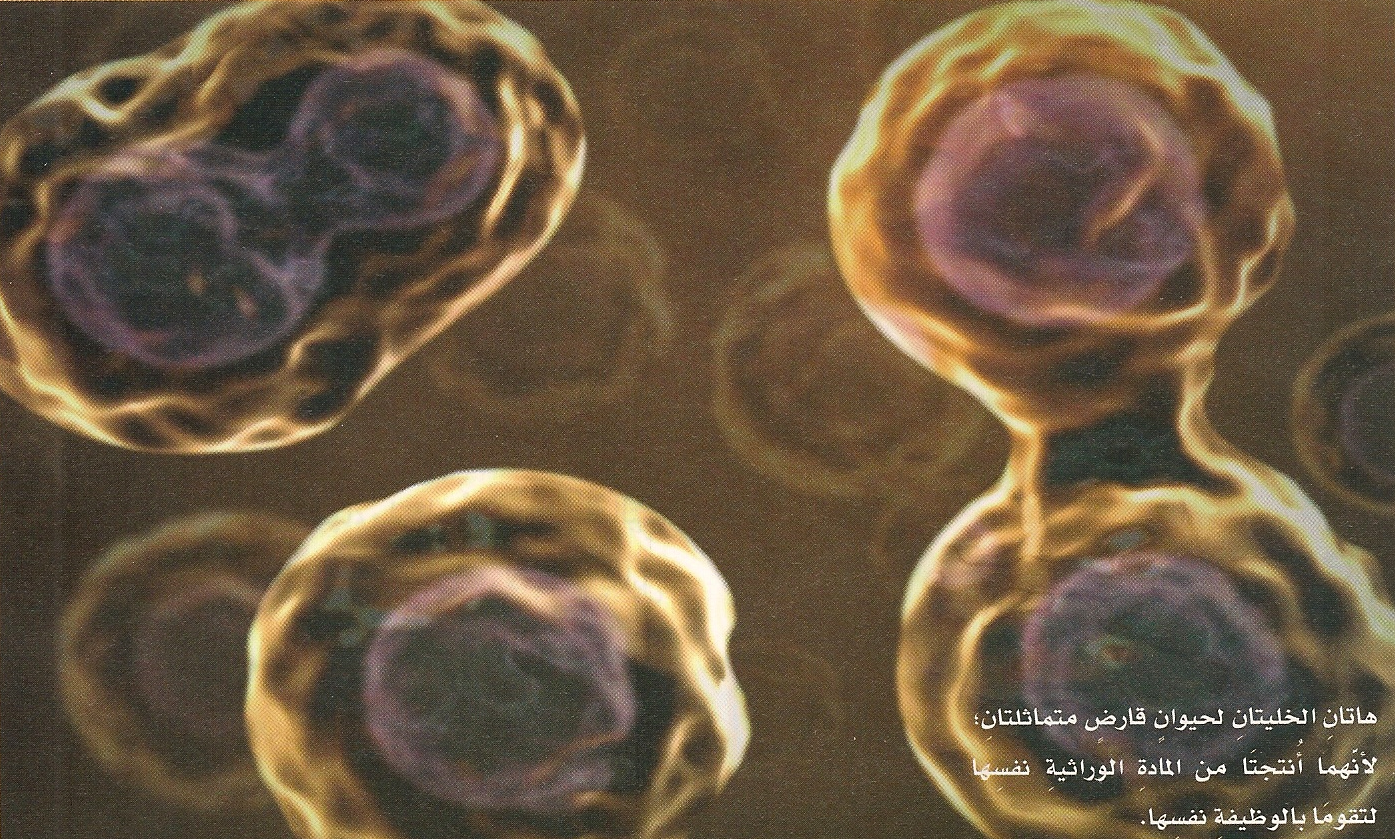 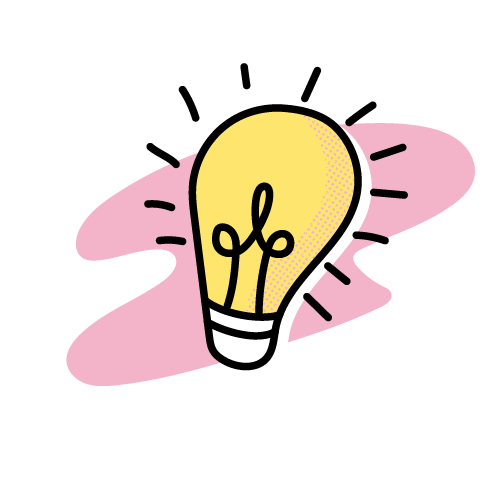 تنمو الخلايا لفترة زمنية محددة , وبعد أن يكتمل نموها ......
تموت بعض الخلايا وبعضها تنقسم .
دورة الخلـــية
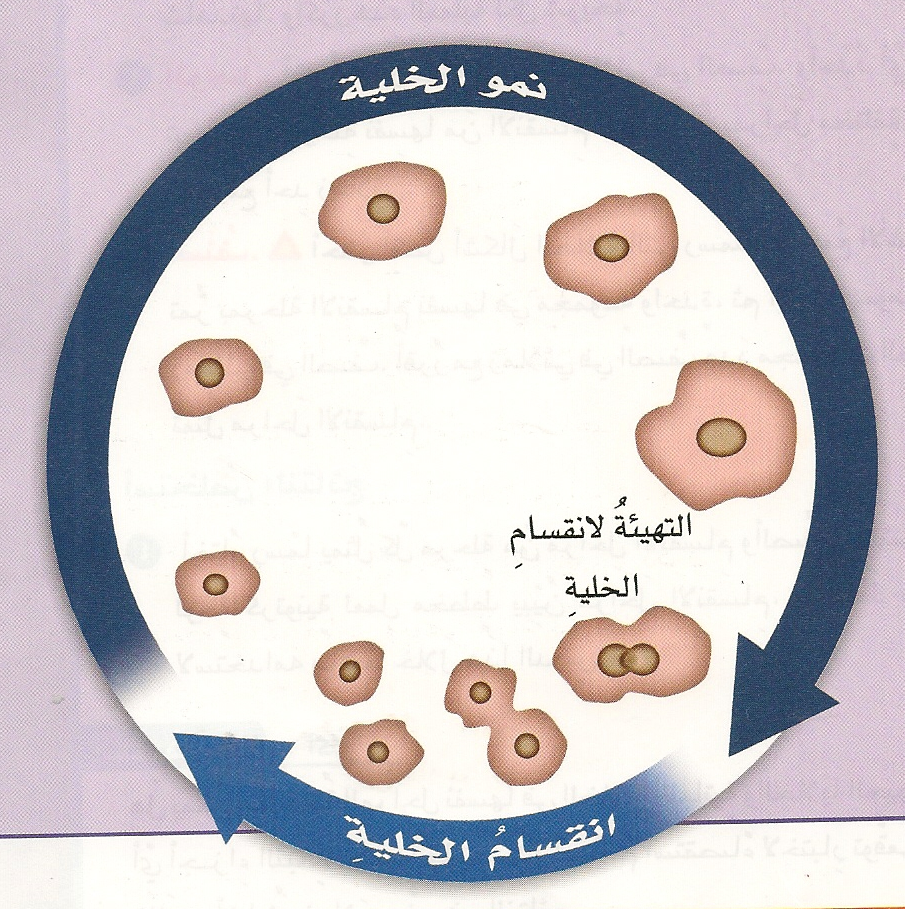 محددات حجم الخلية
حجم الخلية 
مساحة غشاء الخلية
كلما نمت الخلية ازداد حجمها و ازدادت حاجتها للغذاء وللتخلص من الفضلات .
لابد أن يقابل الزيادة في حجم الخلية زيادة في مساحة  الغشاء .
ماذا يحدث لو زاد حجم الخلية ولم تزيد معه مساحة الغشاء ؟
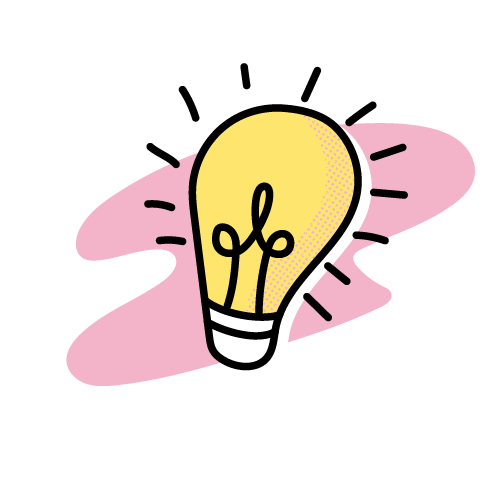 خلية أكولة كبيرة تلتهم خلية سرطانية
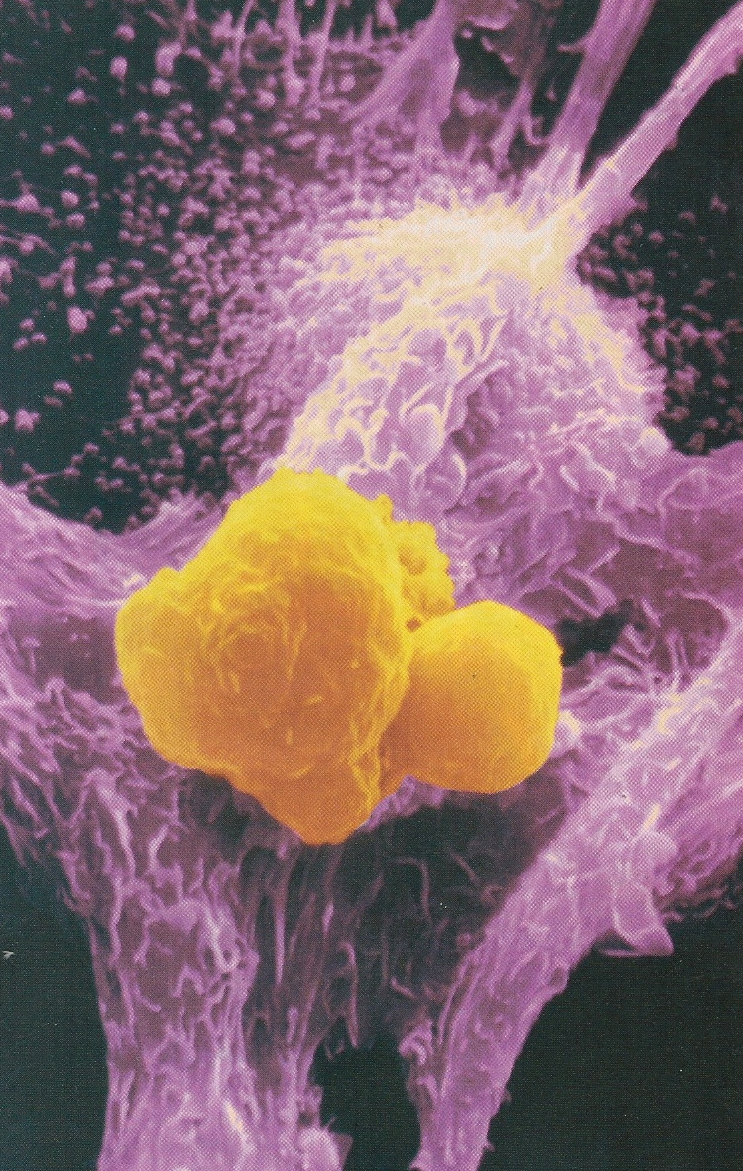 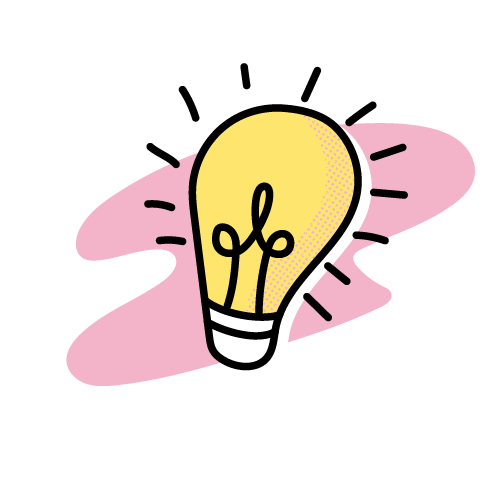 أنواع الانقسام
انقسام منصف 
(خلايا جنسية )
انقسام متساوي
(خلايا جسدية )
46
46
تتضاعف
تنقسم
46
تتضاعف
تنقسم
46
46
46
تنقسم
تنقسم
23
23
23
23
الانقســام المتـــساوي
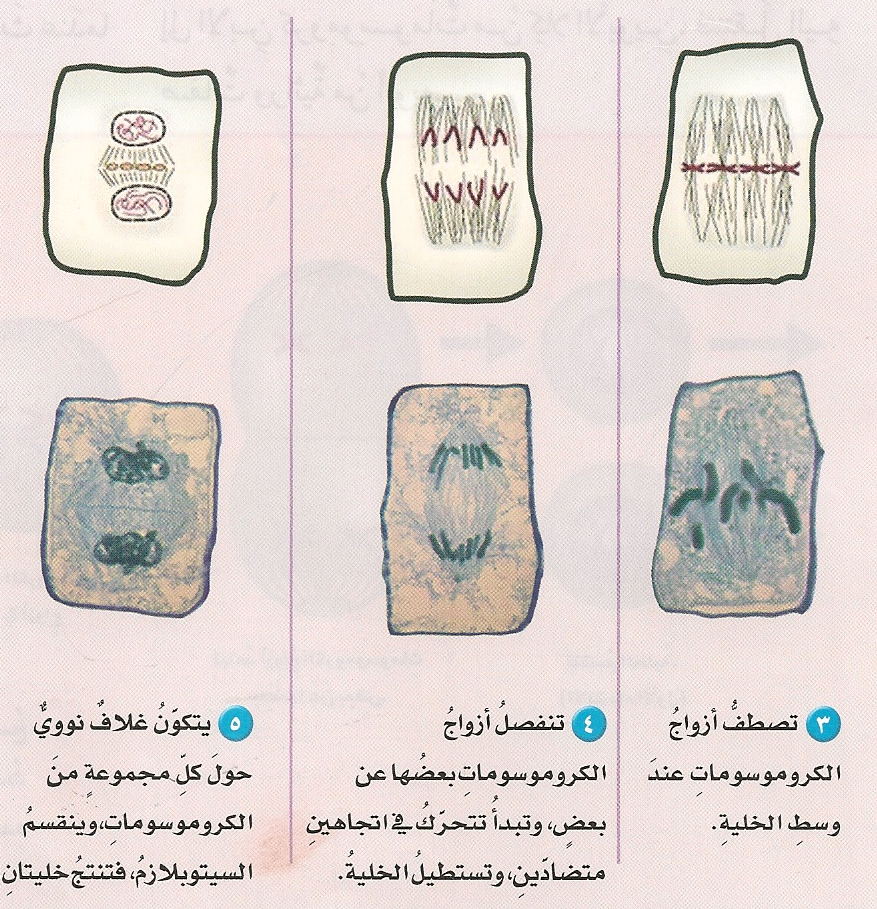 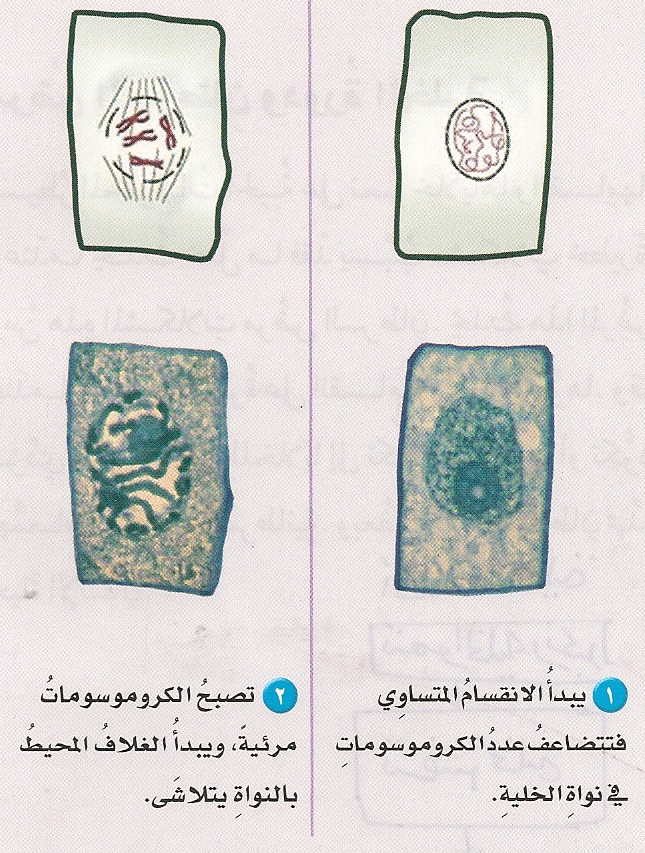 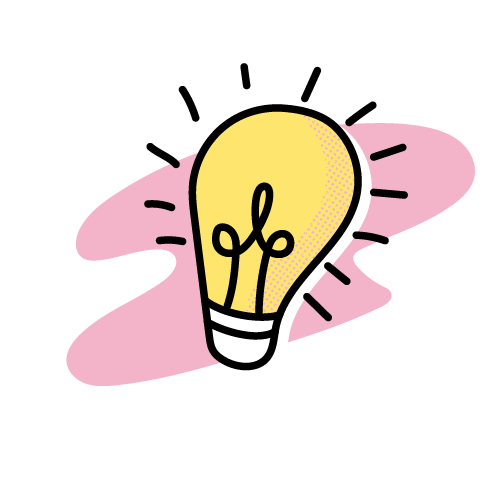 الانقســـام المصنــــف
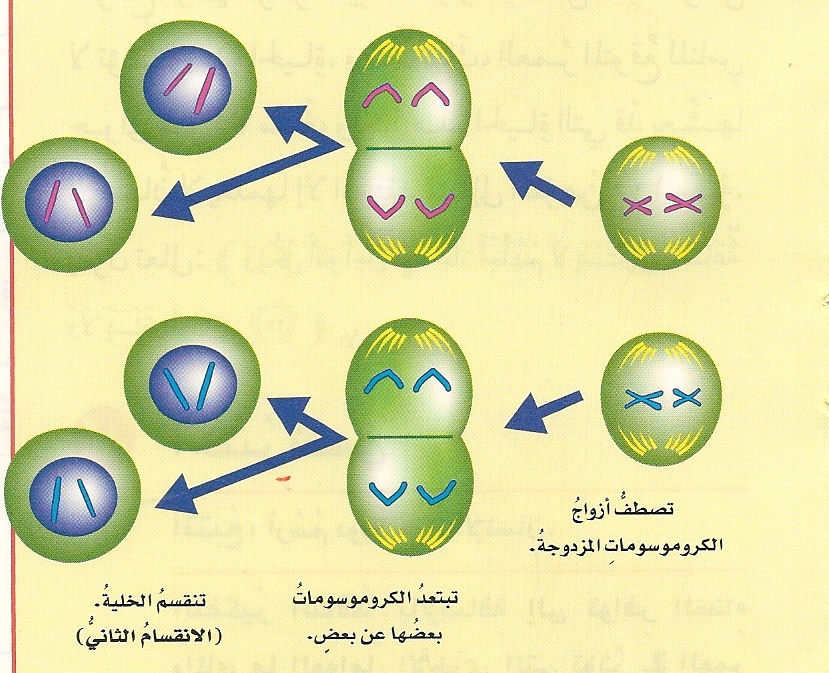 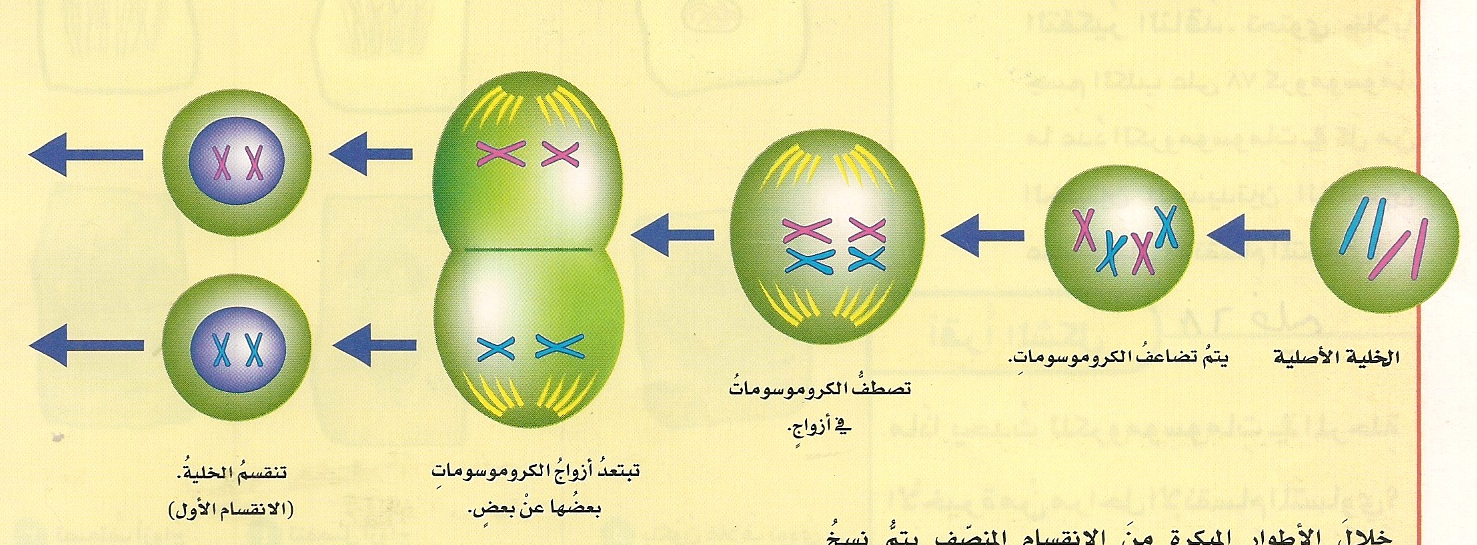 ما مدة الحياة ؟
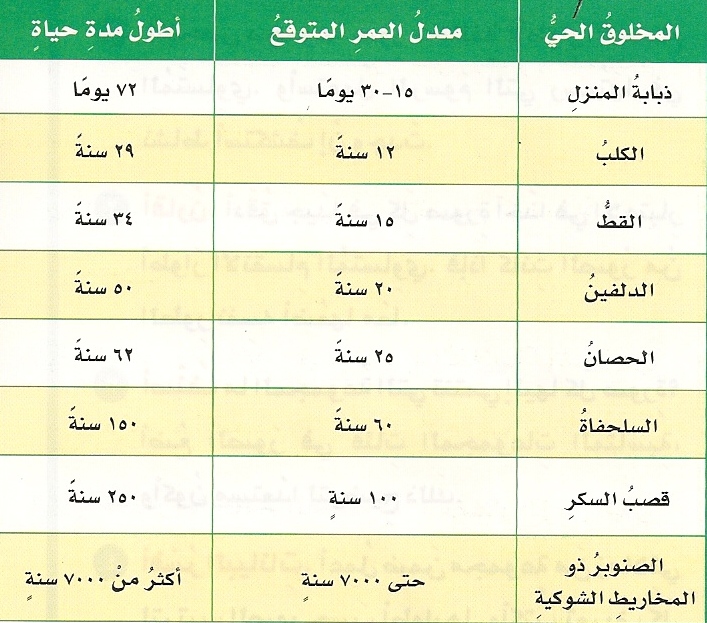